SvětloJet
Marketing
Michal Blahuš				3Z			VOŠ a SPŠ strojní, stavební a dopravní
								Děčín, příspěvková organizace
KDO JSME
MERCHANDISE
OBSAH
PROPAGACE
NÁBOR
UNIFORMY
ZBARVENÍ VOZIDEL
VOZOVÝ PARK
KDO JSME?
Jsme dopravce, který se specializuje na vnitrostátní přepravu
Plánujeme svůj rajón i do zahraničí
Máme pro společnost velice přijatelné ceny za naprosto luxusní služby
Mapa působnosti
Cheb                                                                     Ústí n. Labem
Most
Karlovy
Vary
Praha Holešovice
Praha Hl. N.
Praha Smíchov
Pardubice
Plzeň
Svitavy
OSTRAVA- SVINOV
Tábor
Brno
České Budějovice
Prodáváme i merch
Náš merch se jmenuje specificky: MERČ
Prodáváme:
Hrníčky
Trička
Mikiny
Propisky
Notýsky
Merč
propagace
Pro cestující
Letáček společnosti
Audioreklama
Reklama v TV
Vlastní muzika ke stažení zdarma- pouze ve vlacích
Plakáty na veřejných místech
Vlak si rychle letí, pro radost nás i našich dětí
Do práce? Za rodinou?
Lepší možnost nenajdete. Máte nás- Vaši jedinou
Nábor nových zaměstnanců
uniformy
Naši zaměstnanci budou míti pohodlnou a funkční výstroj, umožňující rychle a efektivně provádět svoji práci
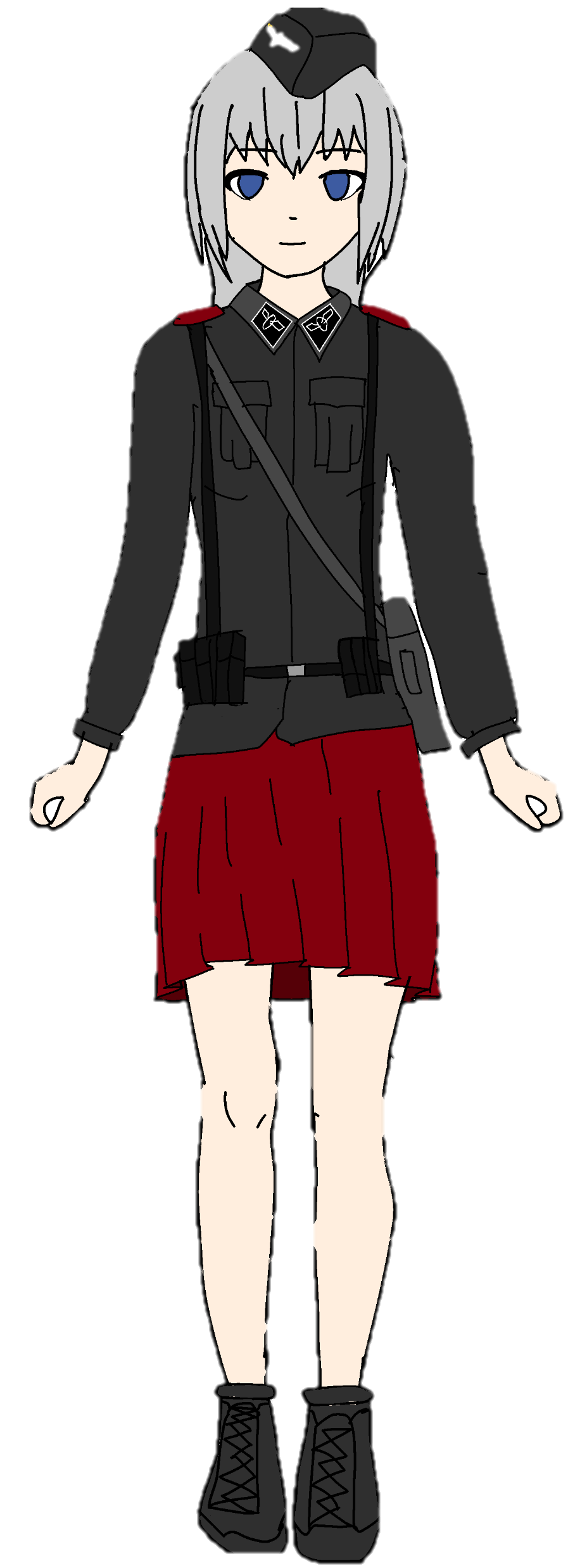  Dámská uniforma
Pánská uniforma ->
Zbarvení vozidel
HNACÍ VOZIDLA
OSOBNÍ VOZY
Vozový park
Lokomotivy:
Řada 383
Řada 163
Řada 363
Osobní vozy:
Ampz
Bmpz
Bds
Bee
Aee
Kurzívou jsou psány vozy pro případnou posilu linek
Aplikace FireFly
Pomocí této aplikace si lze koupit JD, jídlo a pití až k vašemu místu, kontrolovat polohu vlaku, rychlost vlaku a mnoho dalších informací
Aplikace je určená pro zařízení s OS:
Android
IOS
Linux
Windows 10, Windows 11
Aplikace je plně zdarma
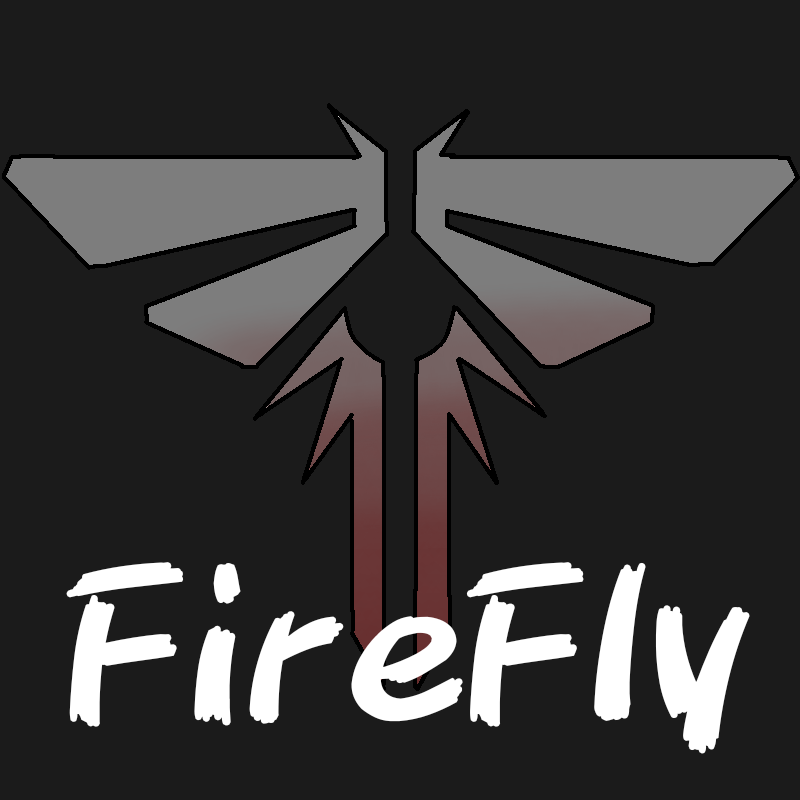 Ikona aplikace FireFly  ->
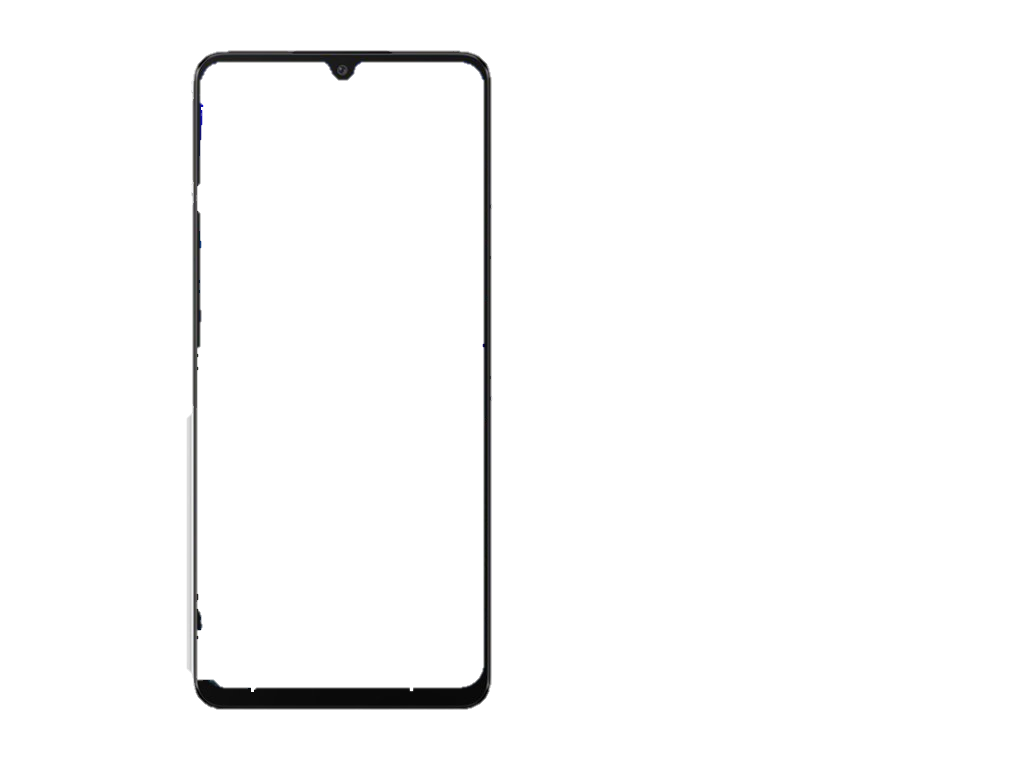 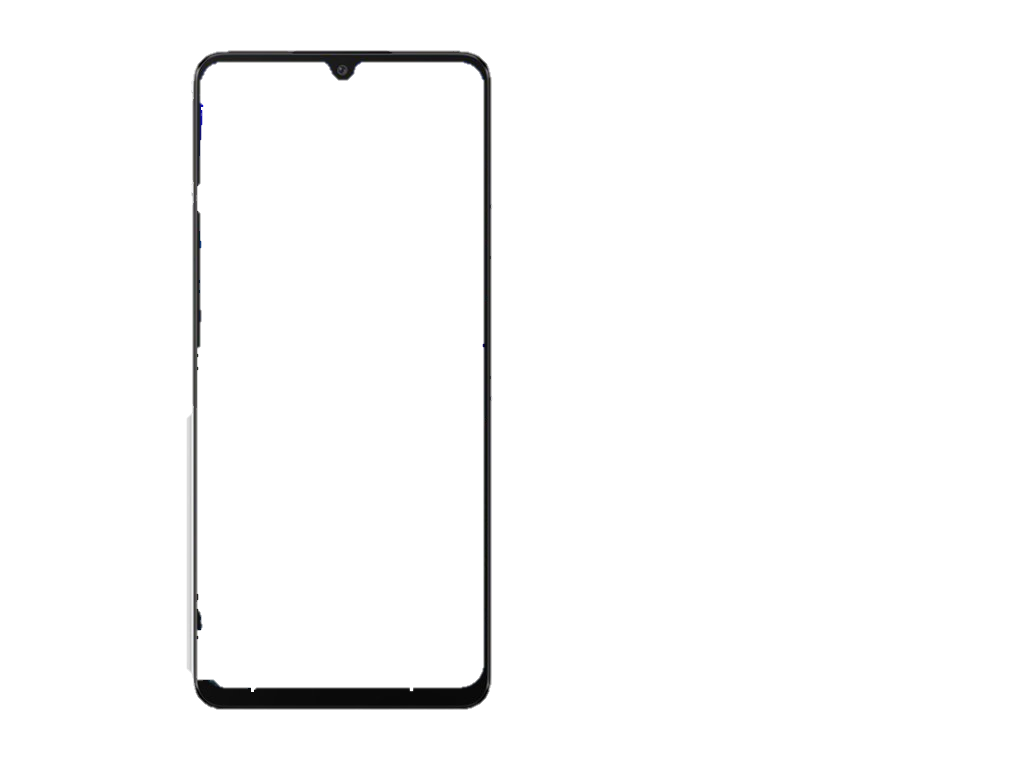 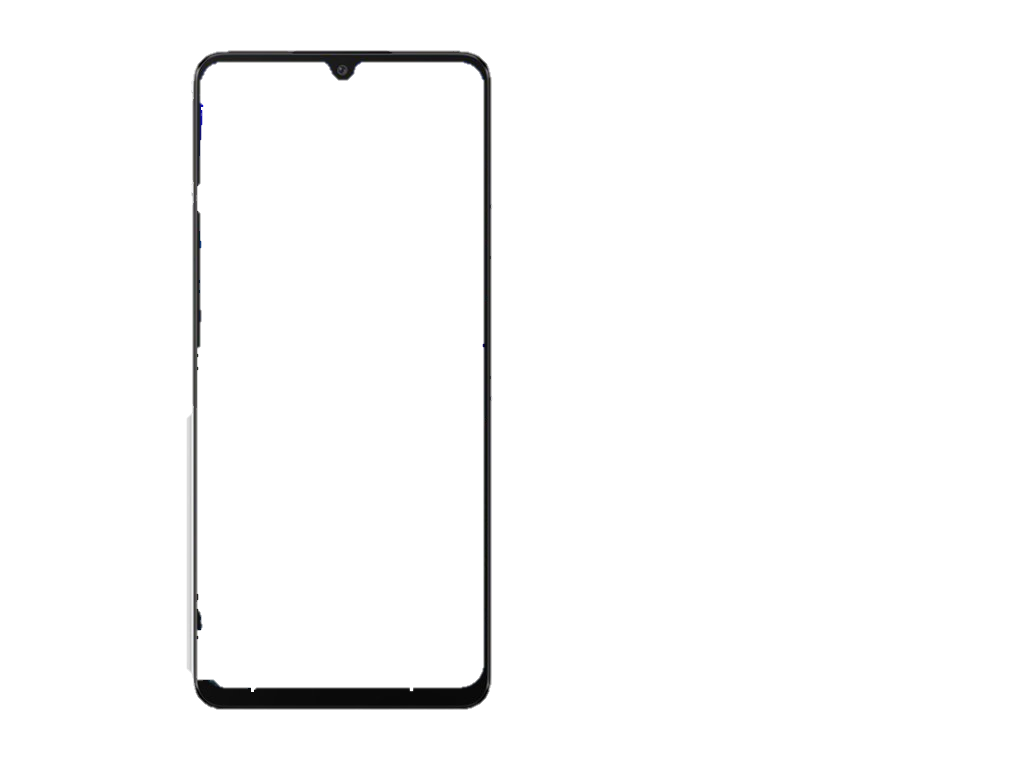 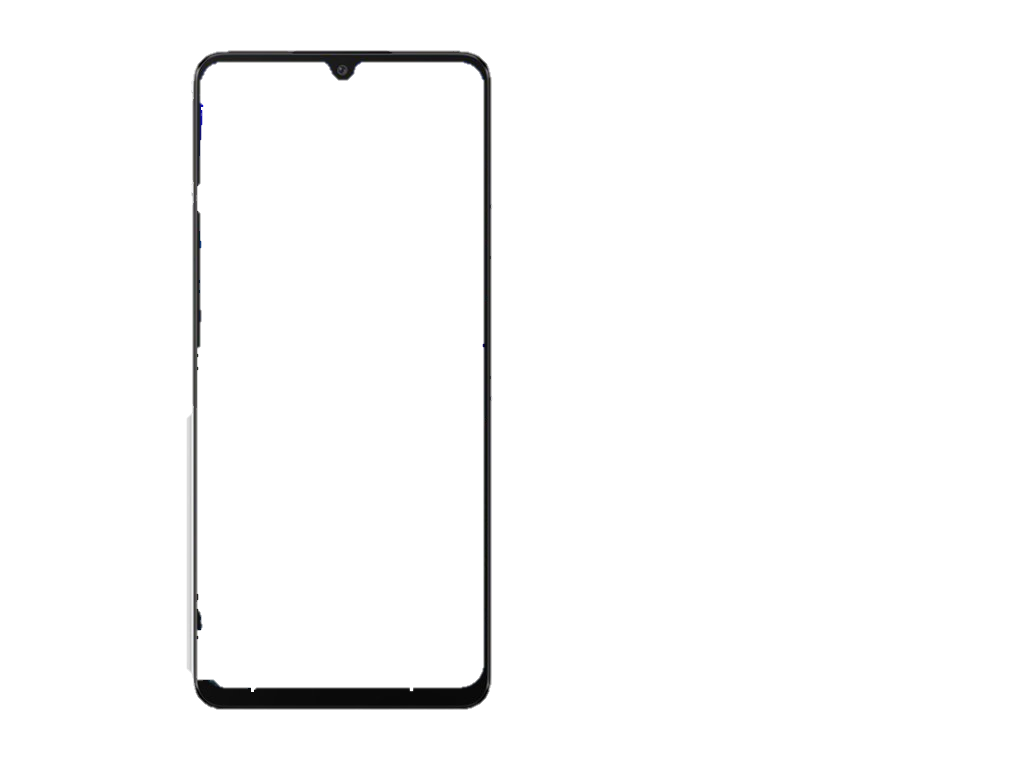 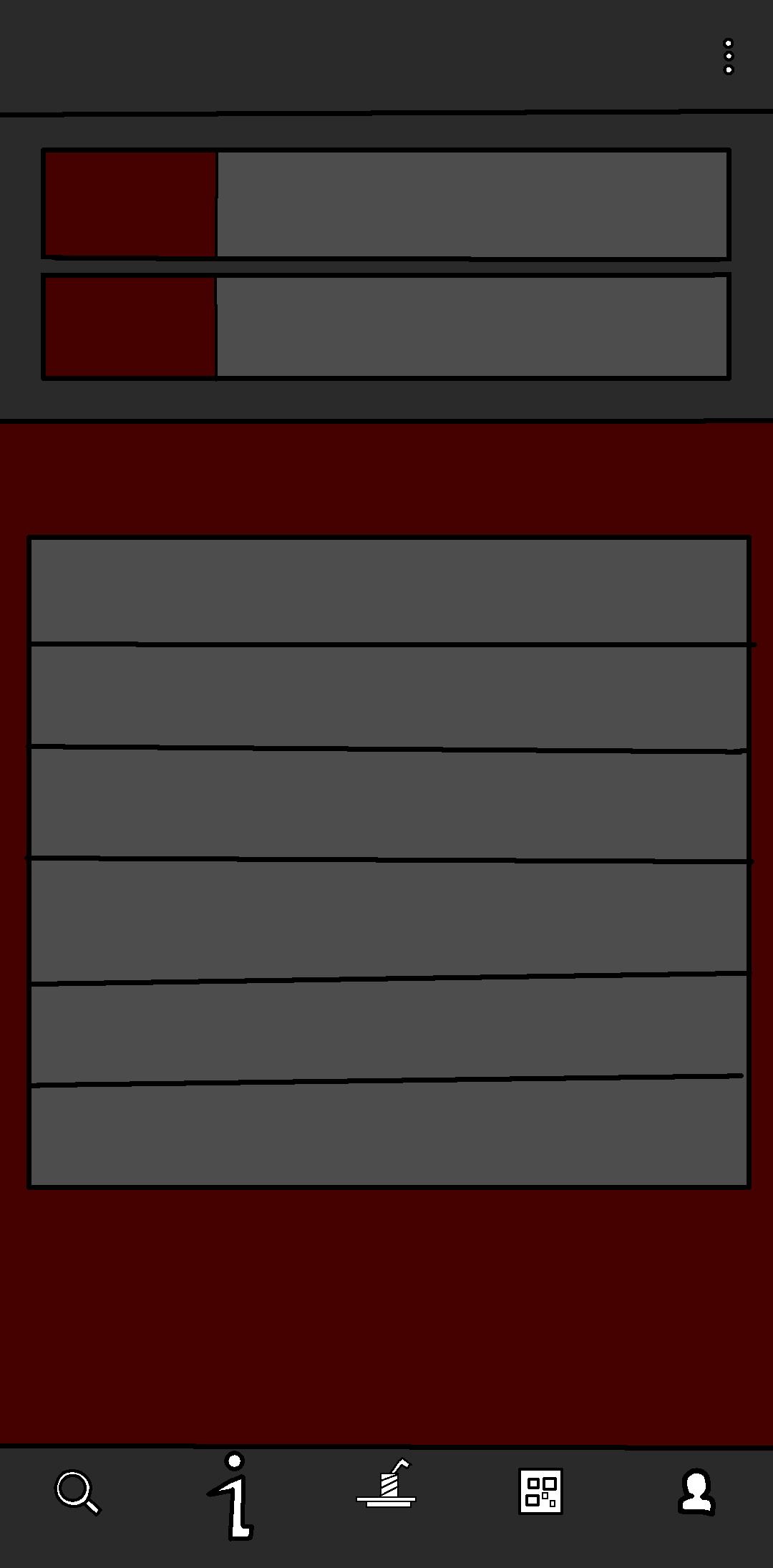 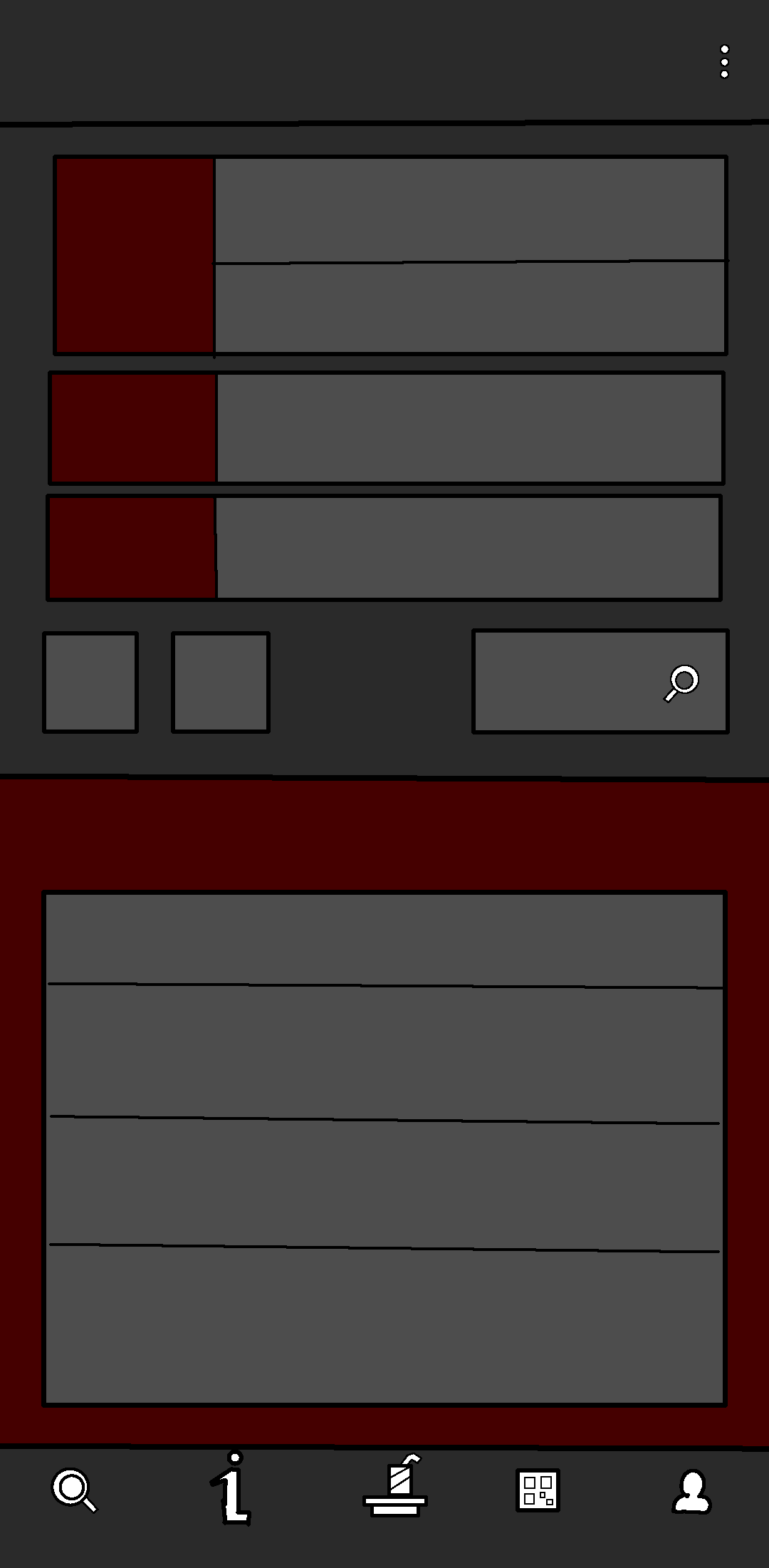 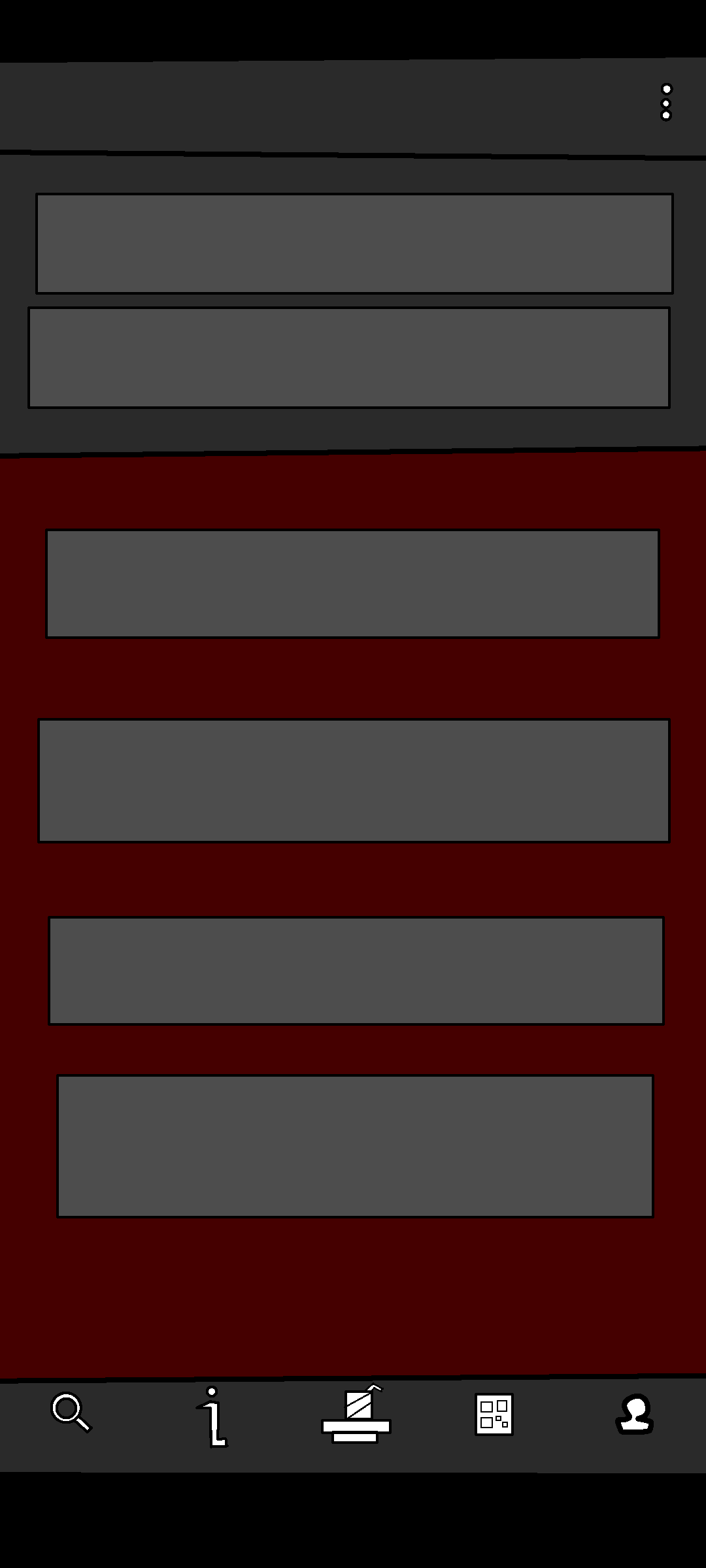 vlak
74
Místo:
Kdy:
SCAN QR CODE
Čas:
Vůz:
Úsek jízdy Z a DO
3
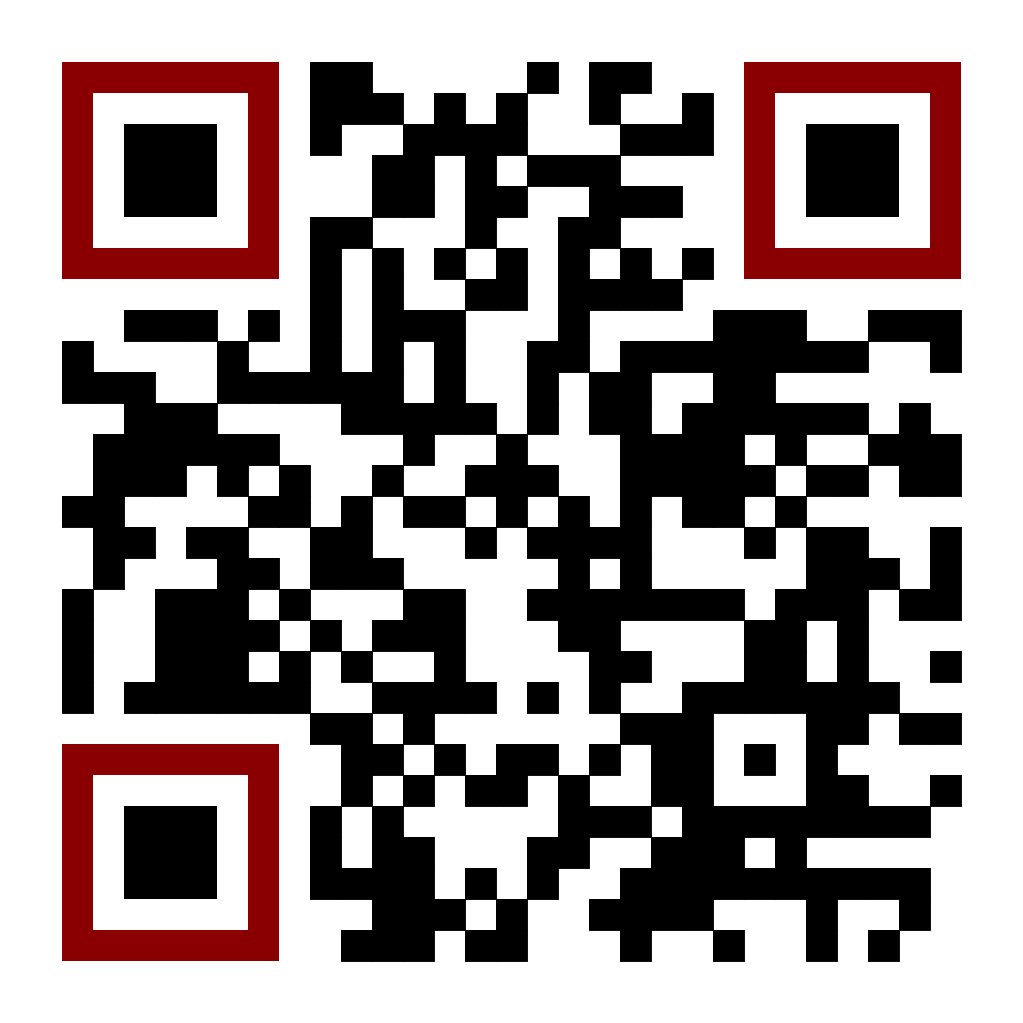 Z:
Vyberte občerstvení
Do:
Poloha Vlaku
vepřové výpečky s…
1
třída
hledej
kuře na kari, rýže
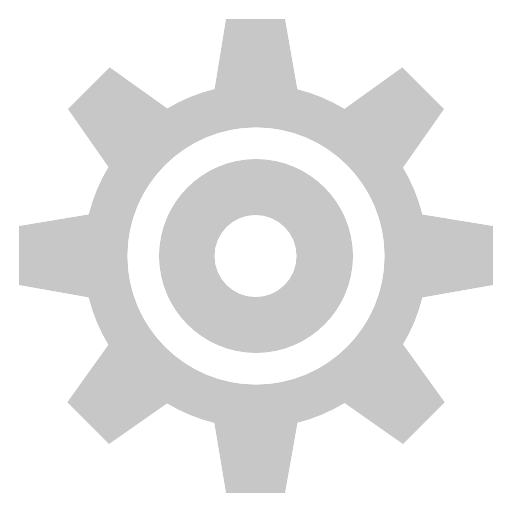 Složení Vlaku
jablečný štrůdl
Nejčastěji hledané spoje
Čaj/Káva dle nabídky
Praha Hl.N – Ostrava Svinov
zpoždění
Kofola/Fanta/Sprite
Brno - Cheb
vyberte z nabídky
Ostatní info
Cheb – Praha Hl.N
Plzeň - Tábor
konec
Děkuji za pozornost